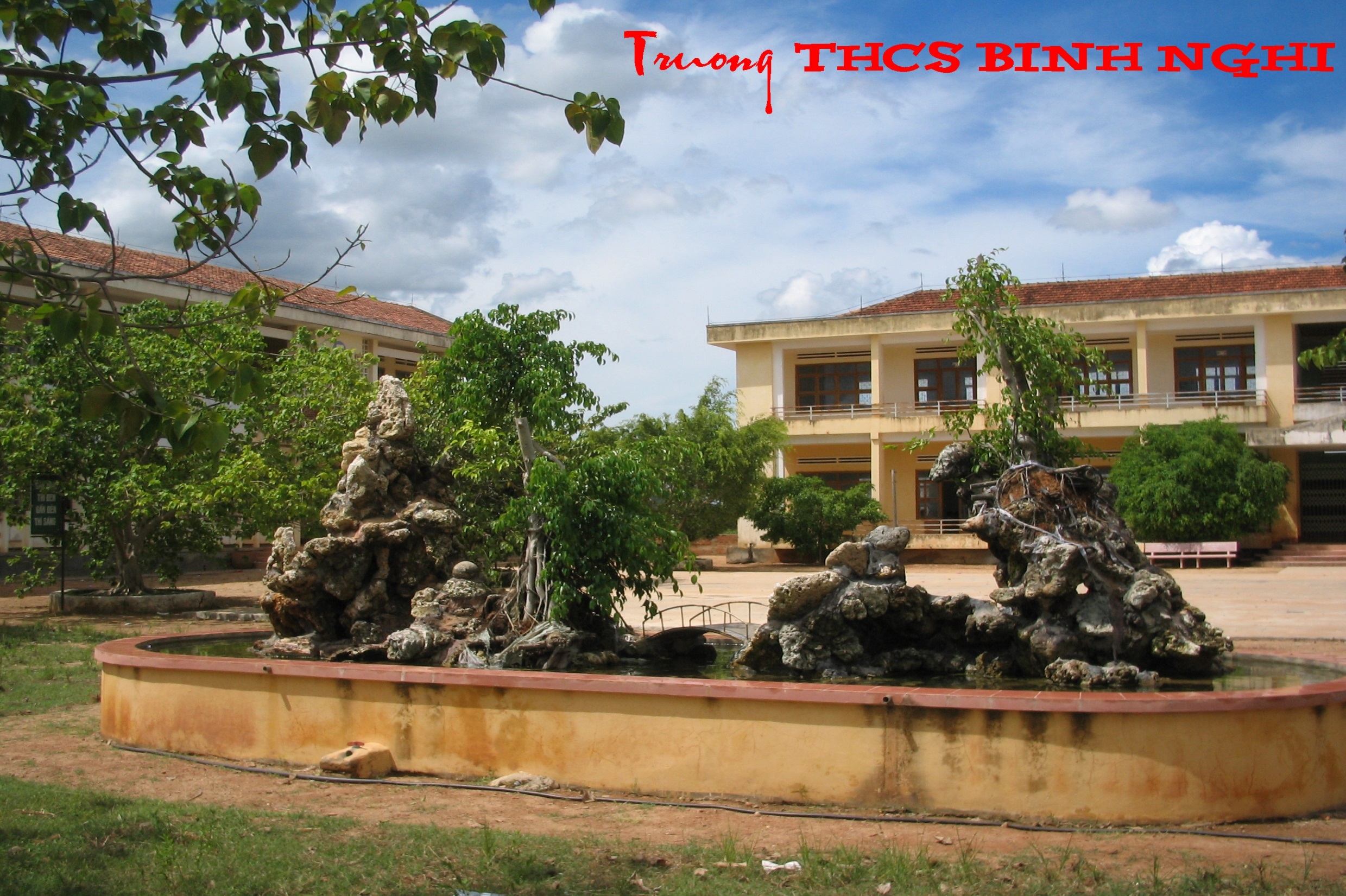 TRƯỜNG THCS BÌNH HÒA
NHIỆT LIỆT CHÀO MỪNG QUÝ THẦY CÔ ĐẾN DỰ GIỜ VÀ THĂM LỚP
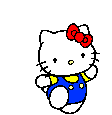 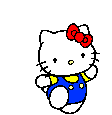 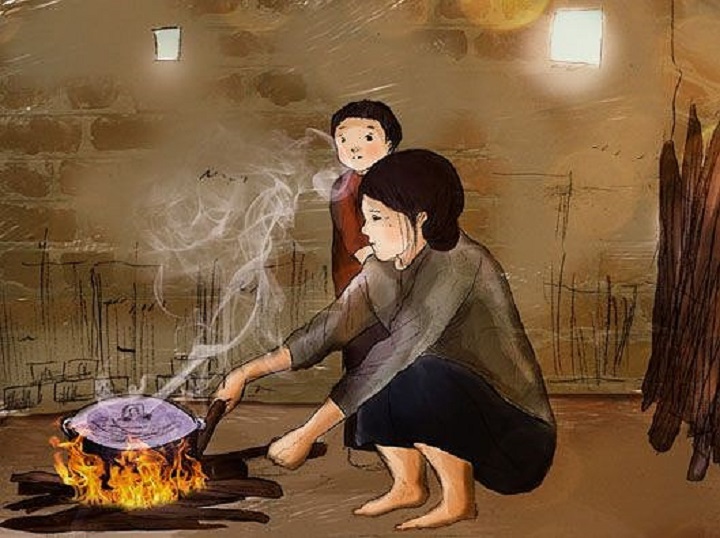 Trước đây khi chưa có điện thì người ta nấu cơm, thắp sáng, làm mát… như thế nào?
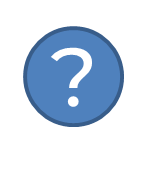 NẤU CƠM (bằng bếp củi)
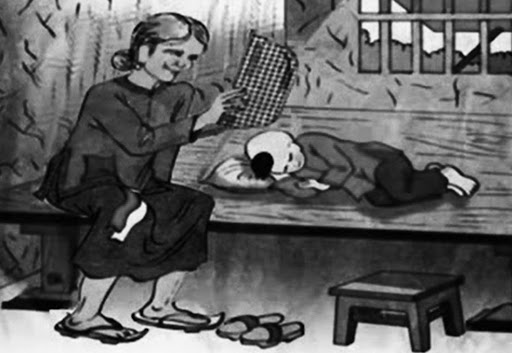 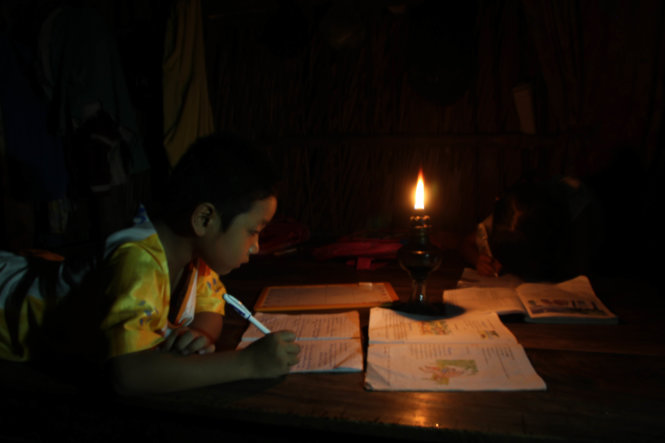 Quạt mát (bằng quạt tay)
Học bài (bằng đèn dầu)
Còn hiện nay, em hãy cho biết gia đình em nấu cơm, làm mát, thắp sáng bằng cách nào?
Ngày nay đồ dùng điện là những vật dụng không thể thiếu của mỗi gia đình.  Đồ dùng điện ngày càng đa dạng phong phú đáp ứng nhu cầu ngày càng cao của con người.
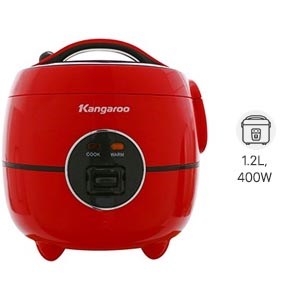 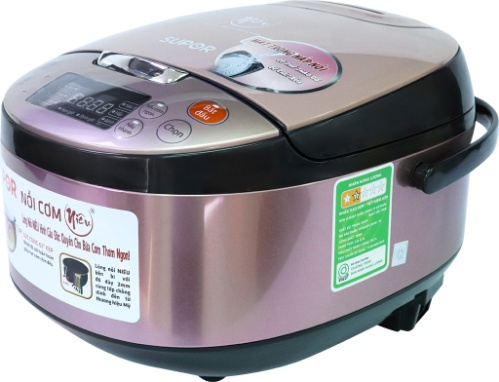 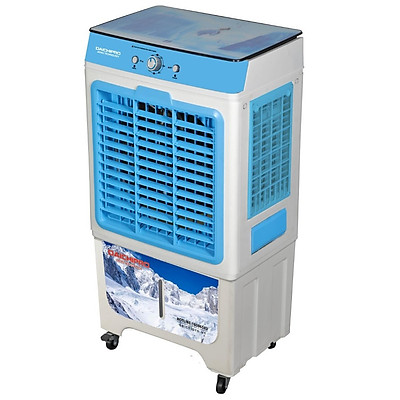 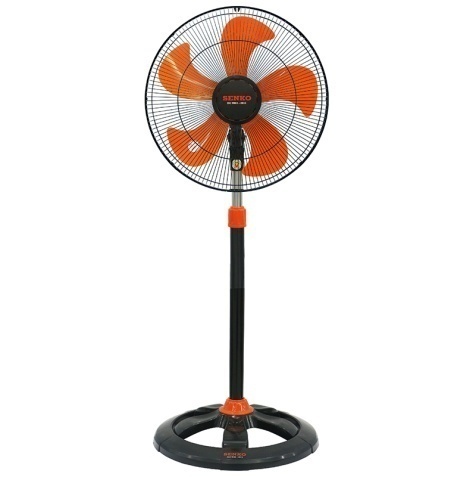 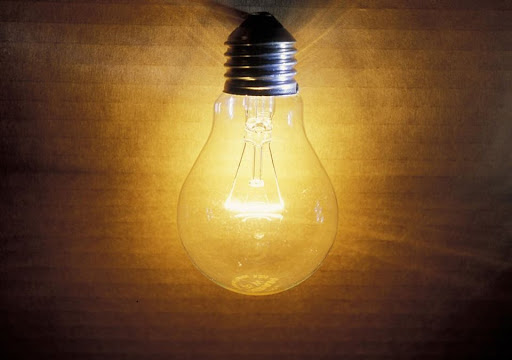 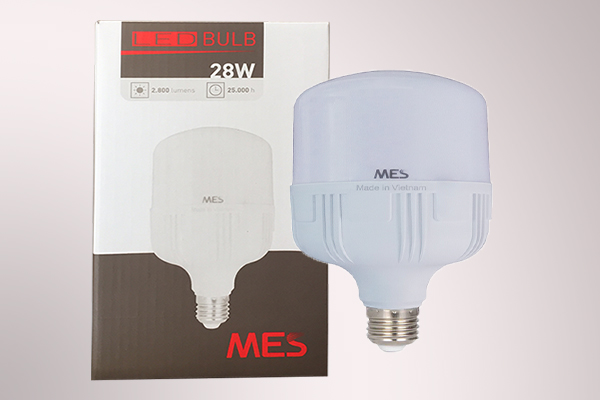 TRÒ CHƠI: AI NHANH TAY HƠN
Kể tên các đồ dùng điện trong gia đình.
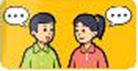 Thảo luận nhóm: Nêu tên gọi và cho biết công dụng của những đồ dùng điện trong gia đình mà em biết.
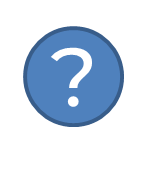 THẢO LUẬN NHÓM1. Đồ dùng điện giúp nâng cao tiện ích trong gia đình như thế nào? 2. Làm thế nào để lựa chọn, sử dụng đồ dùng điện trong gia đình an toàn, tiết kiệm điện và hiệu quả?
CHỦ ĐỀ 4: ĐỒ DÙNG ĐIỆN TRONG GIA ĐÌNH
BÀI 10: KHÁI QUÁT VỀ ĐỒ DÙNG ĐIỆN TRONG GIA ĐÌNH
I. Đồ dùng điện trong gia đình:
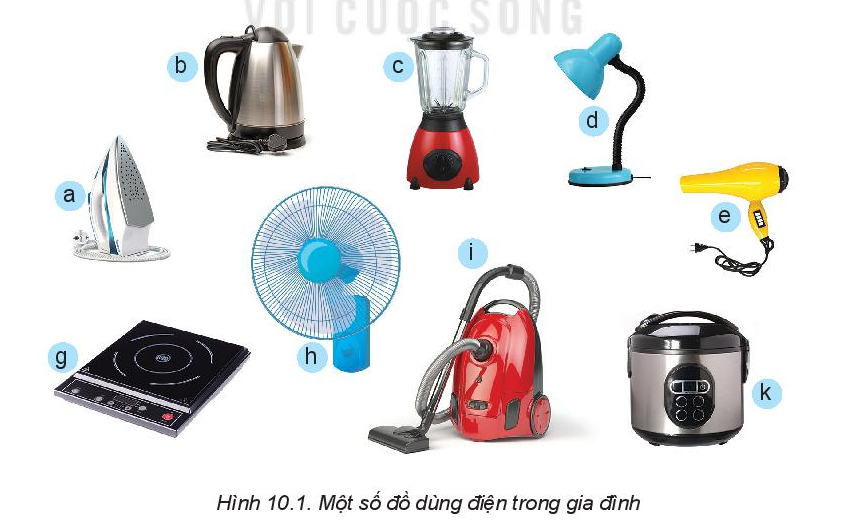 Dựa vào nguyên lý biến đổi năng lượng, người ta phân ra 3 nhóm sau:
Đồ dùng điện loại điện – quang:
Biến đổi điện năng thành quang năng dùng để chiếu sáng
2. Đồ dùng điện loại điện – nhiệt: 
Biến đổi điện năng thành nhiệt năng, dùng để đốt nóng, sưởi ấm, sấy, nấu cơm, đun nước nóng…
3. Đồ dùng điện loại điện – cơ: 
Biến đổi điện năng thành cơ năng dùng để dẫn động, làm quay các máy như máy bơm nước, máy xay xát.
II .THÔNG SỐ  KỸ THUẬT CỦA ĐỒ DÙNG ĐIỆN TRONG GIA ĐÌNH:
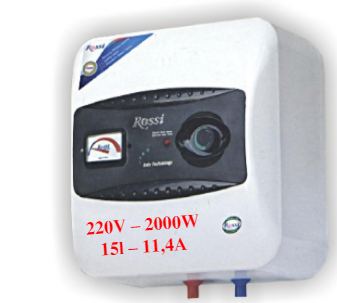 Máy nước nóng
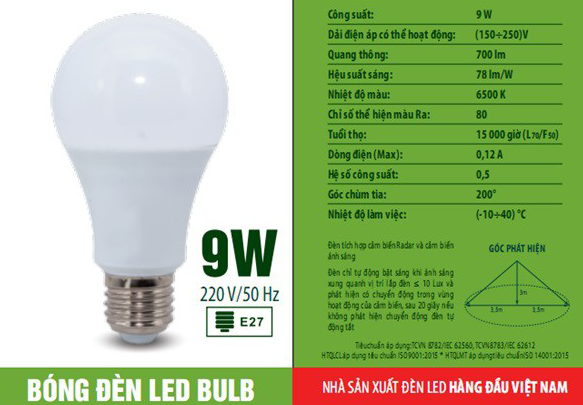 Bóng đèn điện
THÔNG SỐ KỸ THUẬT
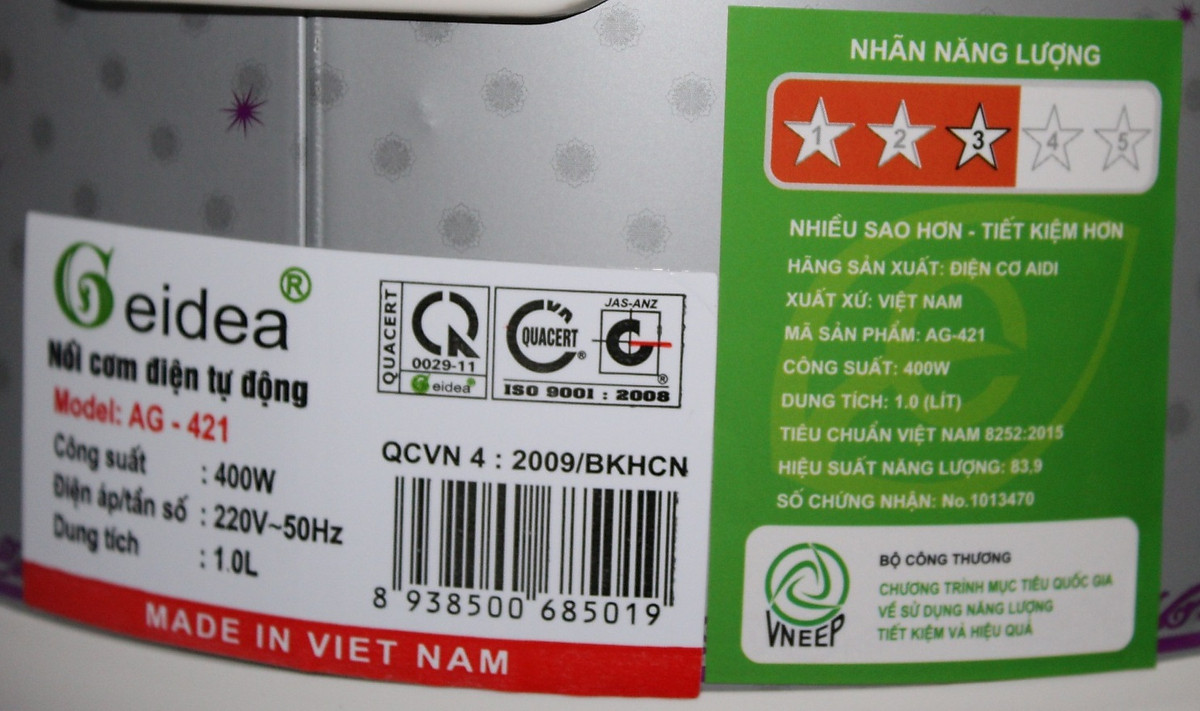 Vậy thế nào là thông số kỹ thuật của các đồ dùng điện?
Nồi cơm điện
Thông số kỹ thuật của đồ dùng điện là số liệu kĩ thuật bao gồm các đại lượng điện định mức chung và các đại lượng điện đặc trưng riêng cho các chức năng của đồ dùng điện được quy định bởi nhà sản xuất. (Thường được ghi trên các nhãn dán trên đồ dùng điện)
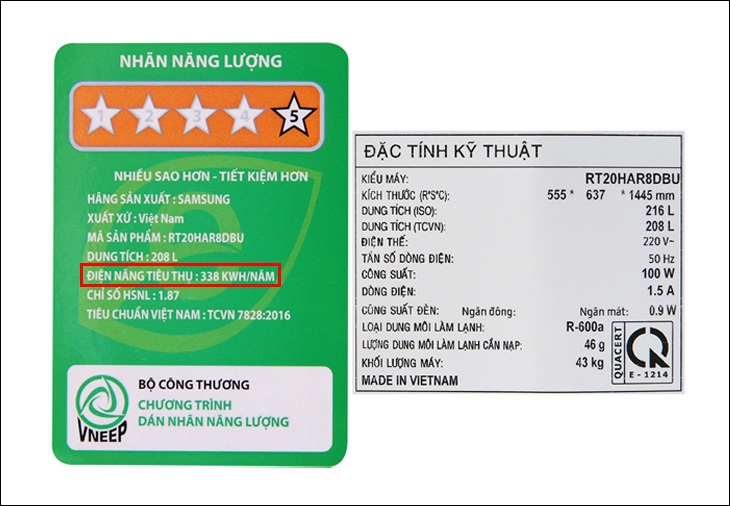 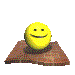 Đại lượng định mức chung của đồ dùng điện thông thường gồm:
- Công suất định mức (P): Là công suất thể hiện mức độ tiêu thụ điện năng của đồ dùng điện ứng với điện áp định mức, đơn vị là Oát; kí hiệu là W
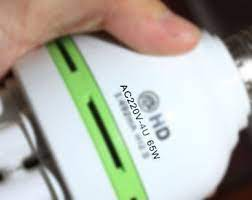 - Điện áp định mức (U): Là điện áp để đồ dùng điện hoạt động bình thường và an toàn, đơn vị là Vôn; kí hiệu là V
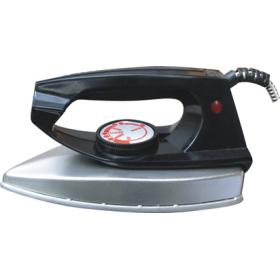 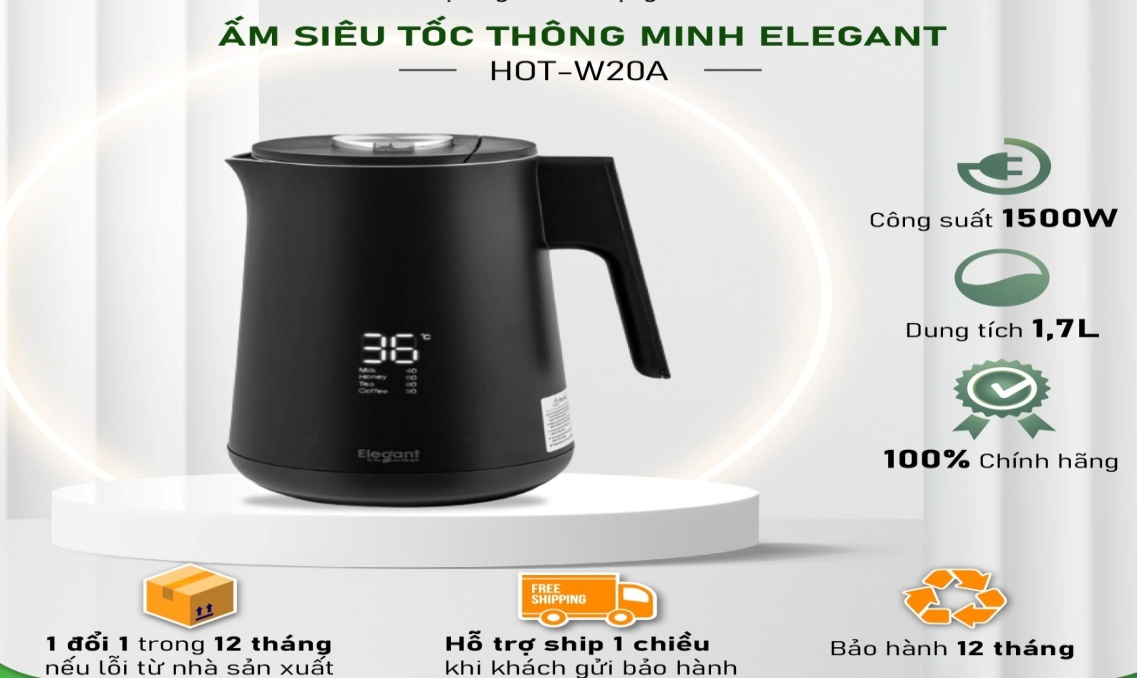 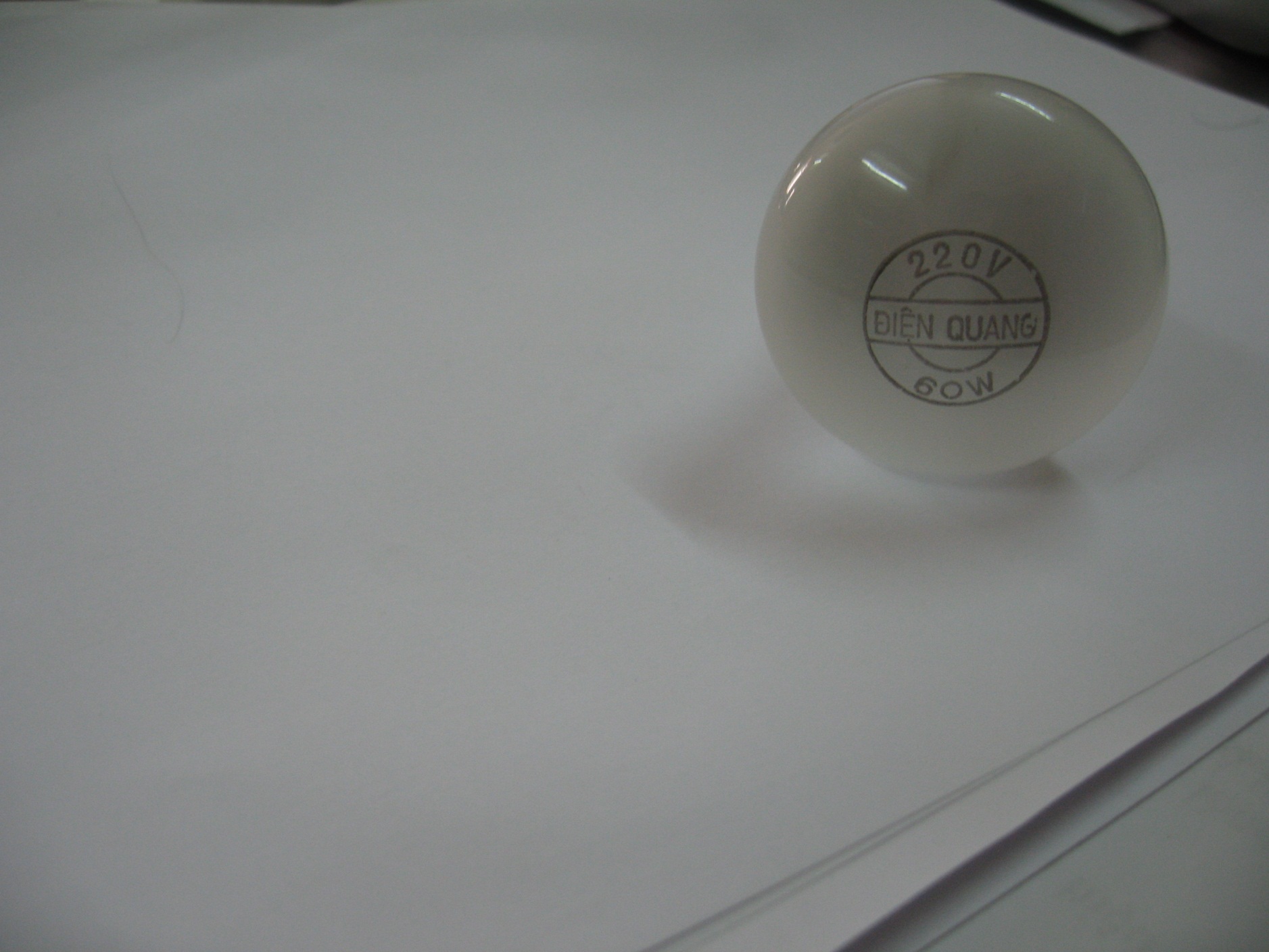 220V-1000W
Các đồ dùng điện trên có ghi những số liệu kỹ thuật nào?
Dung tích là sức chứa tối đa mà vật có thể chứa được một khối chất khác.
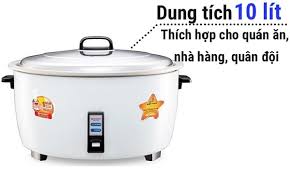 Nguồn điện sinh hoạt của các nước trên thế giới có một số mức điện áp như: 230V, 220V, 120V, 110V… Ở Việt Nam điện áp dùng trong sinh hoạt phổ biến là 220V.
Ý nghĩa của số liệu kĩ thuật:
Các số liệu kĩ thuật giúp ta lựa chọn đồ dùng điện phù hợp và sử dụng đúng yêu cầu kĩ thuật.
Ngoài các thông số kỹ thuật trên một số đồ dùng điện còn có thêm nhãn năng lượng để xác nhận hoặc so sánh khả năng tiết kiệm năng lượng của đồ dùng điện đó.
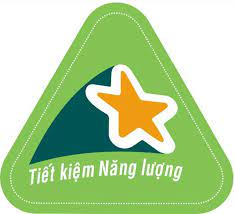 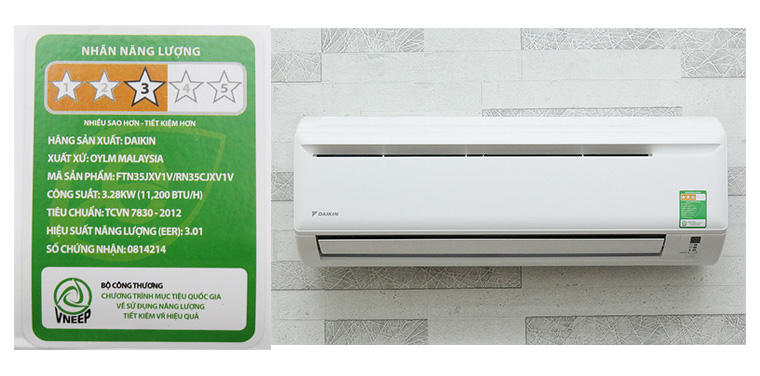 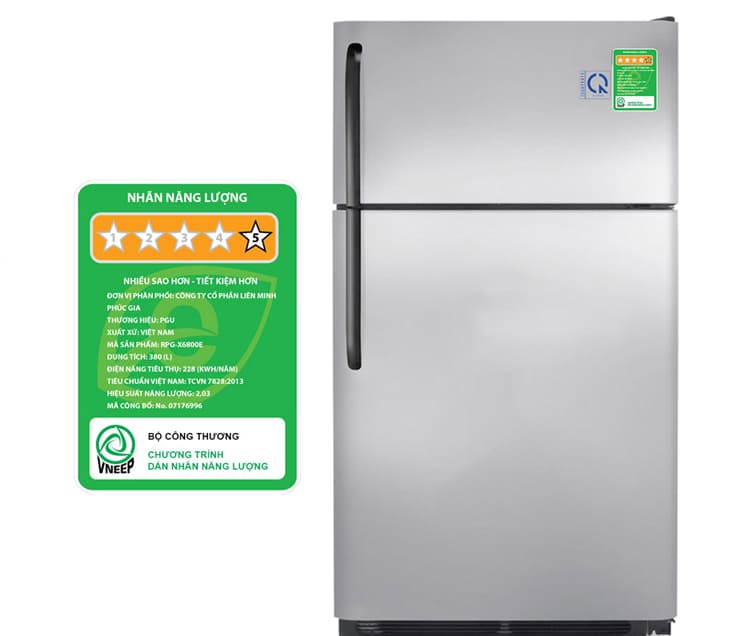 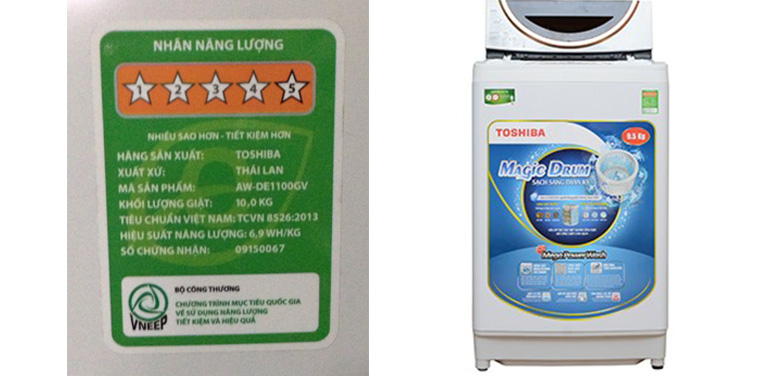 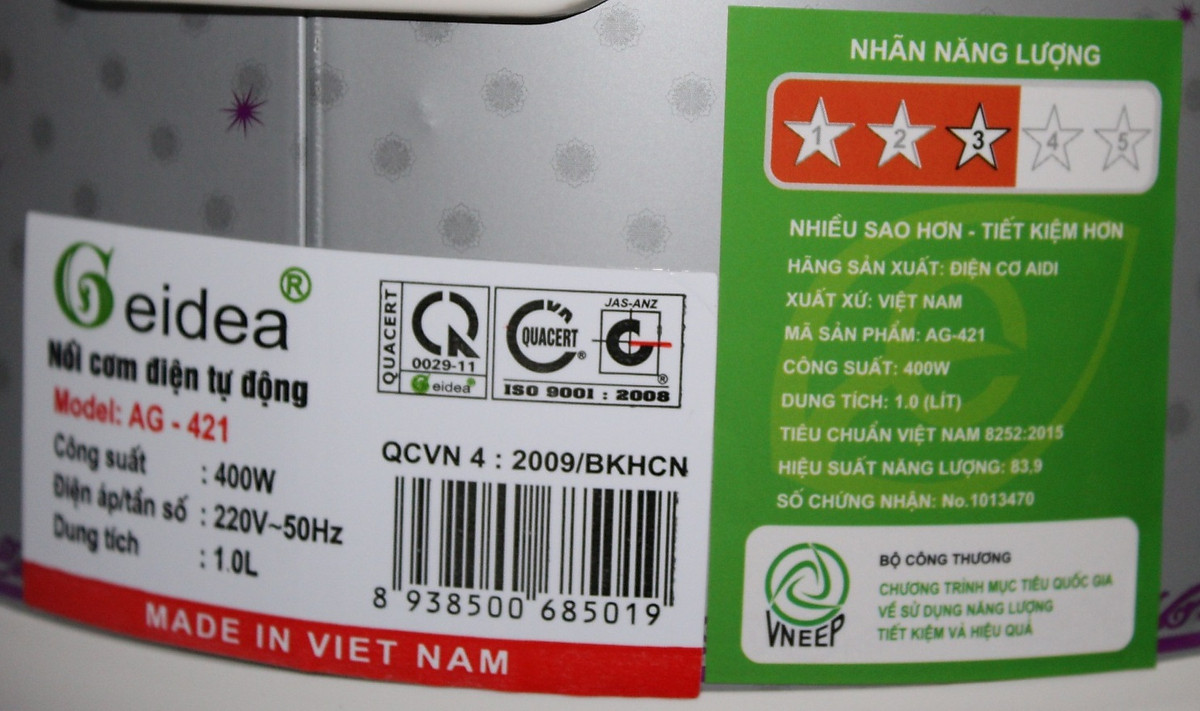 Thực hành: Hoạt động theo bàn
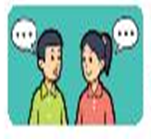 Đọc thông số kỹ thuật của các đồ dùng điện cho trên hình 10.2, cho biết các đại lượng điện định mức và thông số kỹ thuật đặc trưng của chúng?
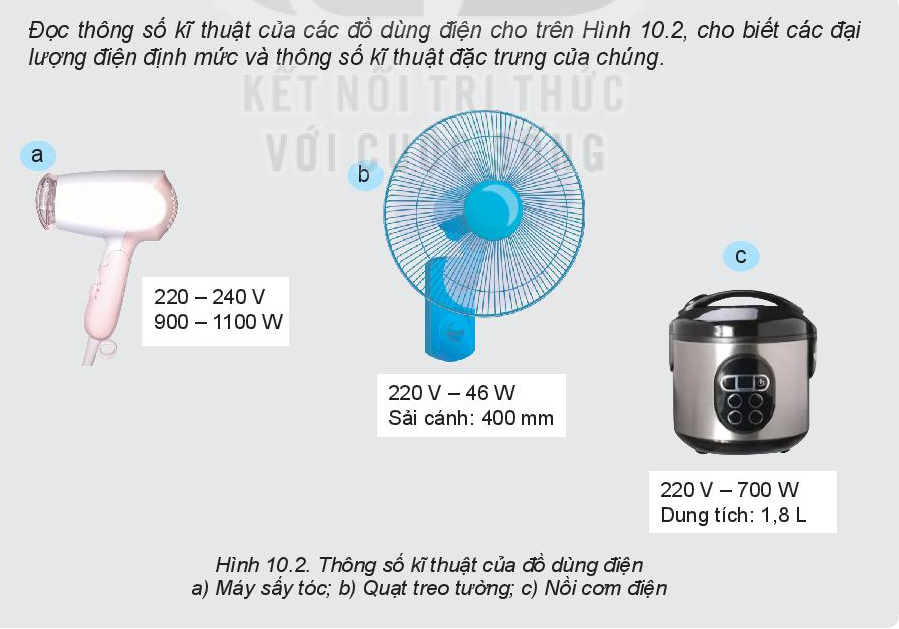 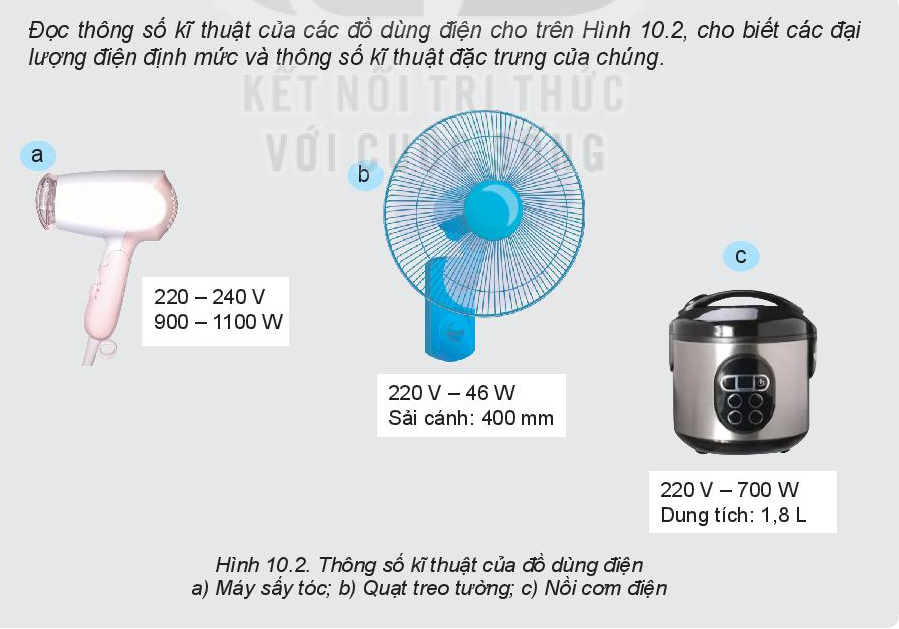 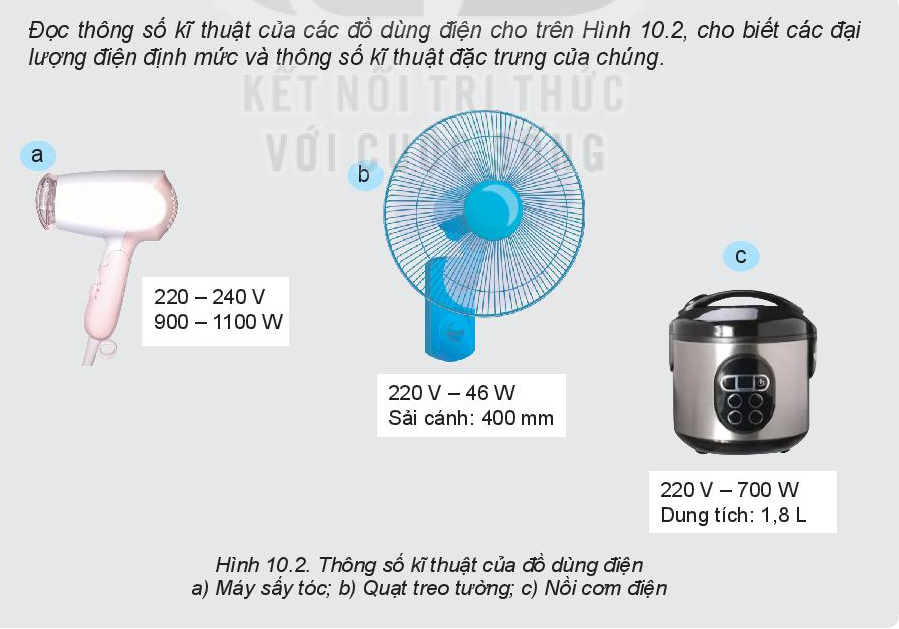 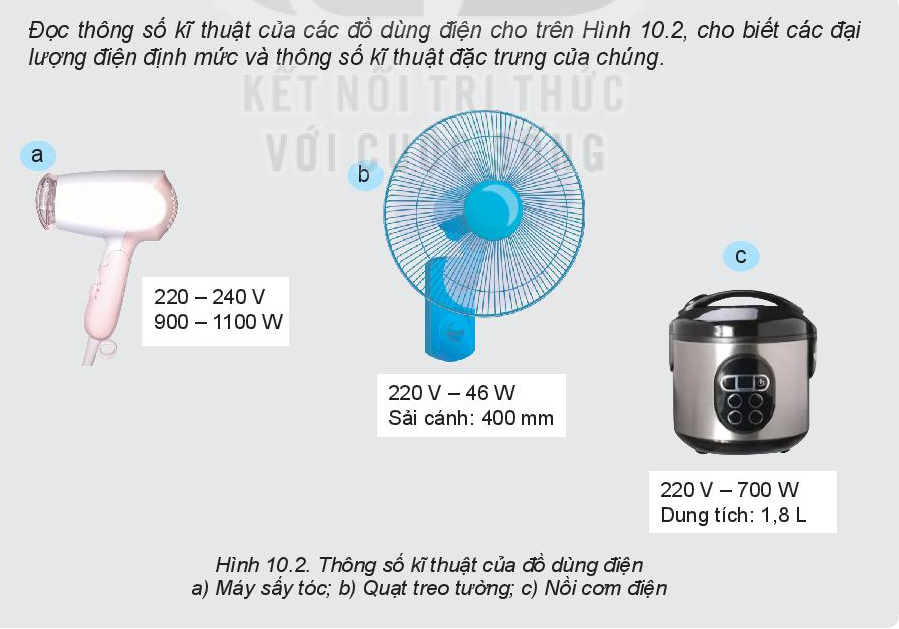 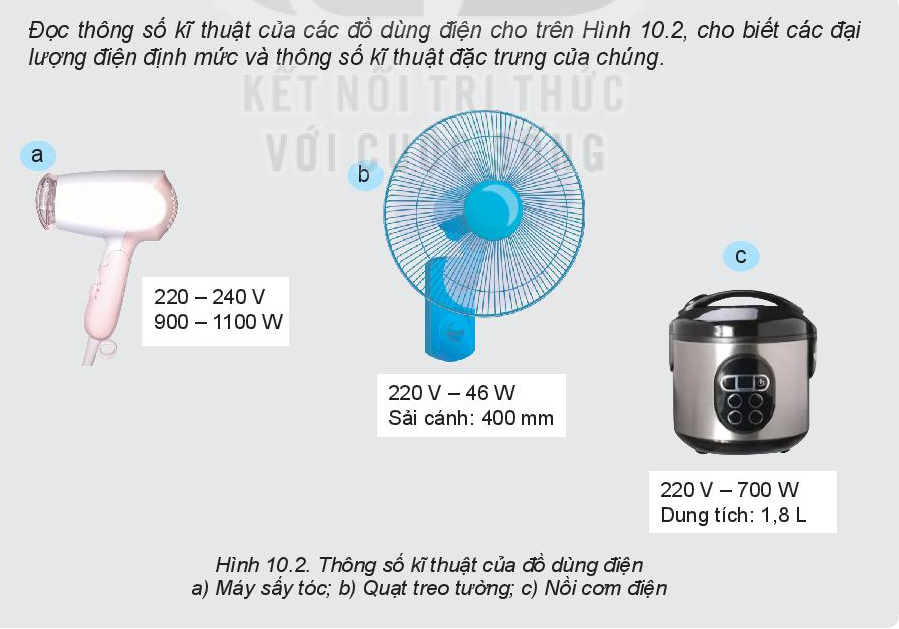 Điện áp định mức của máy quạt là 220V
Công suất định mức của quạt là 46W
Sải cánh của quạt là 400 mm
Điện áp định mức của NCĐ là 220V
Công suất định mức của NCĐ là 700W
Dung tích định mức là 1,8 lít
Điện áp định mức của máy sấy tóc là 220V- 240V
Công suất định mức của máy sấy tóc là 900W- 1100W
BÀI TẬP:
BÀI TẬP 1: Trên bóng đèn có ghi 220V / 60W, em hãy giải thích các số liệu đó?
220V: Điện áp định mức của bóng đèn.
 60W: Công suất định mức của bóng đèn.
BÀI TẬP 2: Nhà em sử dụng nguồn điện có điện áp 220V, em cần mua 1 bóng đèn cho bàn học, trong 3 bóng 220V – 40W, 110V – 40W và 220V – 300W, em chọn mua bóng nào? Tại sao?
Chọn bóng đèn 220V – 40W vì điện áp định mức của bóng đèn 220V phù hợp với nguồn điện trong gia đình và công suất định mức 40W phù hợp với yêu cầu công suất đèn bàn học.
BÀI TẬP 3:
- Điện áp định mức: 220V
- Công suất định mức: 400W
- Dung tich định mức: 10 L
- Nồi cơm điện có tiết kiệm năng lượng vừa.
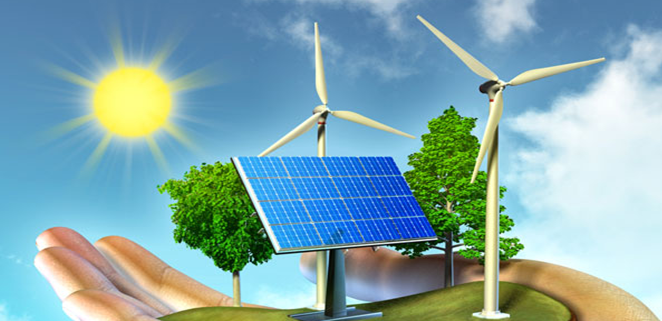 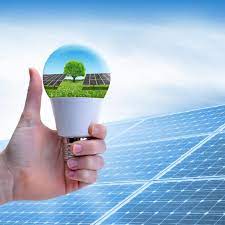 Lựa chọn các đồ dùng điện thân thiện với môi trường, sử dụng năng lượng từ tự nhiên như năng lượng mặt trời, năng lượng gió,...
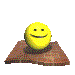 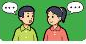 Vận dụng
1. Kể tên một số (5) đồ dùng điện có trong gia đình em. Cho biết một số thông số kỹ thuật ghi trên những đồ dùng điện đó.
2. Tìm hiểu ý nghĩa của các nhãn năng lượng và cách lựa chọn đồ dùng điện sao cho tiết kiệm điện năng dựa trên nhãn năng lượng.
III. Lựa chọn và sử dụng đồ dùng điện trong gia đình
1. Lựa chọn đồ dùng điện trong gia đình
Thảo luận nhóm(2 phút): ? Sắp xếp thứ tự ưu tiên cần lưu ý khi em quyết định mua một số đồ dùng điện mới cho gia đình. Giải thích tại sao?
- Lựa chọn loại có thông số kĩ thuật và tính năng phù hợp với nhu cầu sử dụng của gia đình.
- Lựa chọn loại có khả năng tiết kiệm điện (có dán nhãn tiết kiệm năng lượng).
- Lựa chọn các thương hiệu và cửa hàng uy tín để đảm bảo mua được những đồ dùng điện có chất lượng tốt, độ bền cao, an toàn và dịch vụ bảo hành chu đáo.
- Lựa chọn loại có giá phù hợp với điều kiện tài chính của gia đình.
- Lựa chọn các đồ dùng điện thân thiện với môi trường, sử dụng năng lượng từ tự nhiên như năng lượng mặt trời, năng lượng gió,...
- Lựa chọn loại có thông số kĩ thuật và tính năng phù hợp với nhu cầu sử dụng của gia đình.
- Lựa chọn loại có khả năng tiết kiệm điện (có dán nhãn tiết kiệm năng lượng).
- Lựa chọn các thương hiệu và cửa hàng uy tín để đảm bảo mua được những đồ dùng điện có chất lượng tốt, độ bền cao, an toàn và dịch vụ bảo hành chu đáo.
- Lựa chọn loại có giá phù hợp với điều kiện tài chính của gia đình.
- Lựa chọn các đồ dùng điện thân thiện với môi trường, sử dụng năng lượng từ tự nhiên như năng lượng mặt trời, năng lượng gió,...
BÀI 10: ĐỒ DÙNG ĐIỆN TRONG GIA ĐÌNH (t2)
III. Lựa chọn và sử dụng đồ dùng điện trong gia đình
1. Lựa chọn đồ dùng điện trong gia đình
2. An toàn khi sử dụng đồ dùng điện trong gia đình: https://youtu.be/e6JbP1OImiQ
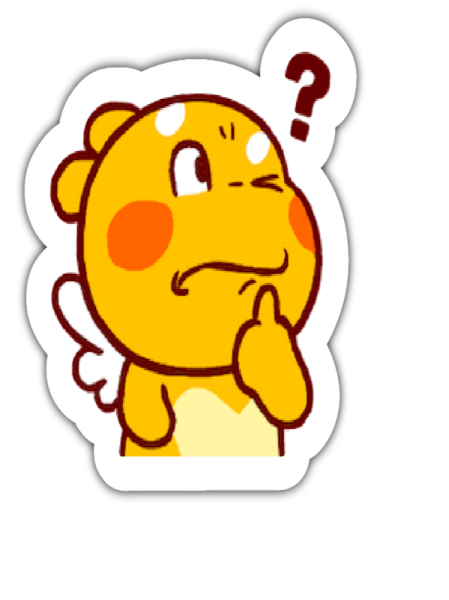 THẢO LUẬN(2P)
Các biện pháp đảm bảo an toàn đối với người sử dụng điện
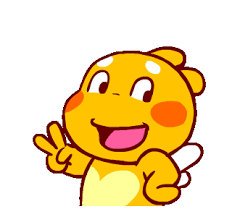 BÀI 10: ĐỒ DÙNG ĐIỆN TRONG GIA ĐÌNH (t2)
III. Lựa chọn và sử dụng đồ dùng điện trong gia đình
1. Lựa chọn đồ dùng điện trong gia đình
2. An toàn khi sử dụng đồ dùng điện trong gia đình
A.An toàn đối với người sử dụng
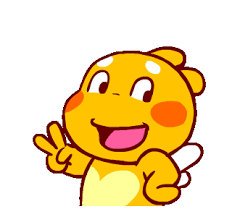 - Không chạm vào chỗ đang có điện như ổ cắm điện, dây điện trần hay những nơi hở điện. Đảm bảo tốt việc cách điện giữa dây dẫn và đồ dùng điện.
- Không cắm phích điện, đóng cầu dao, bật công tắc điện hay sử dụng đồ điện khi tay hoặc người bị ướt
- Không được vừa sử dụng vừa nạp điện. Khi nạp đầy cần rút nguồn tránh cháy nổ
- Không tiếp xúc trực tiếp với những bộ phận của thiết bị điện có nhiệt độ cao hoặc đang vận hành (ví dụ như mặt bàn là hay cánh quạt đang hoạt động).
- Thường xuyên kiểm tra (Hình 10.4), sửa chữa hoặc thay thế ngay nếu đồ dùng điện bị hư hỏng, để tránh cháy nổ, hở điện gây điện giật.
- Khi sửa chữa đồ điện phải ngắt nguồn, sử dụng dụng cụ bảo vệ an toàn điện, treo biển hoặc cử người giám sát nguồn điện
- Các đồ dùng điện khi không sử dụng nữa, phải xử lí đúng cách để tránh tác hại ảnh hưởng đến môi trường và sức khoẻ con người
Nêu các biện pháp đảm bảo an toàn đối với đồ dùng điện ?
- Đặt đồ dùng điện trên bề mặt ổn định hoặc cố định chắc chắn để tránh rơi, đổ trong quá trình vận hành.
- Hạn chế cắm chung nhiều đồ dùng điện có công suất lớn trên cùng một ổ cắm
- Vận hành đồ dùng điện theo đúng quy trình hướng dẫn.
- Nên sử dụng đúng chức năng của đồ dùng điện.
- Tránh đặt đồ dùng điện ở nơi ẩm ướt hoặc gần các nguồn nhiệt (nơi nấu ăn, nơi ánh nắng mặt trời, khu vực dễ cháy nổ,...).
- Ngắt điện hoặc rút phích cắm điện khỏi ổ cắm khi không sử dụng hoặc trước khi làm vệ sinh.
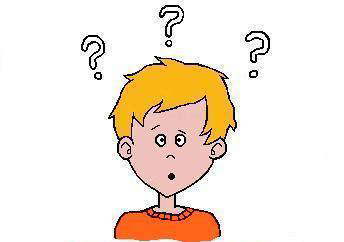 Vận dụng
TRÒ CHƠI:Ai nhanh tay hơn nào
Luật chơi:Trong 2 phút mỗi thành viên trong nhóm chuyền phấn chạy nhanh lên bảng kể tên các đồ dùng điện trong gia đình và công dụng của nó, sau 2 phút đội nào kể đúng, nhiều nhất đội đó giành chiến thắng
Vận dụng
* Các tình huống sau có đảm bảo an toàn khi sử dụng đồ dùng điện trong gia đình không? Hãy giải thích
1. Các tình huống trên đều có nguy cơ mất an toàn về điện
-Sử dụng máy sấy tóc trong phòng tắm có nhiều hơi nước nguy cơ bị điện giật cao, sàn ướt trơn trượt làm giảm khả năng chủ động để thoát khỏi tình huống bị điện giật.
- Đun nồi nước đầy trên bếp điện, khi nước sôi dễ bị trào nước vào bếp điện gây cháy chập hỏng bếp và có nguy cơ mất an toàn cho người xung quanh
- Để ổ cắm điện trên giường ngủ dễ gây hở điện tại vị trí cắm điện gây giật điện đối với người trên giường hoặc xảy ra cháy chập dễ bén lửa vào chăn, ga…
KẾT NỐI NGHỀ NGHIỆP
NGHỀ ĐIỆN DÂN DỤNG gắn liền với lắp đặt, bảo trì, sửa chữa hệ thống điện và các đồ điện trong nhà
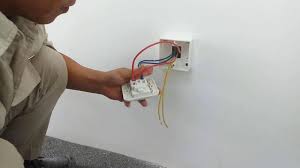 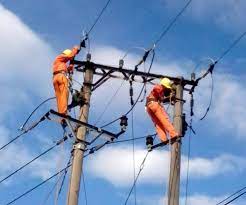 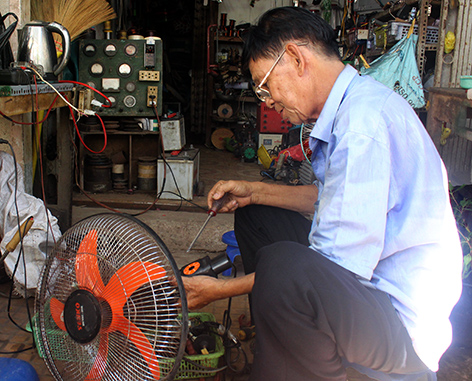 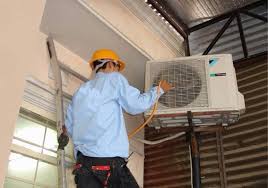 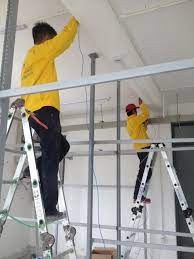